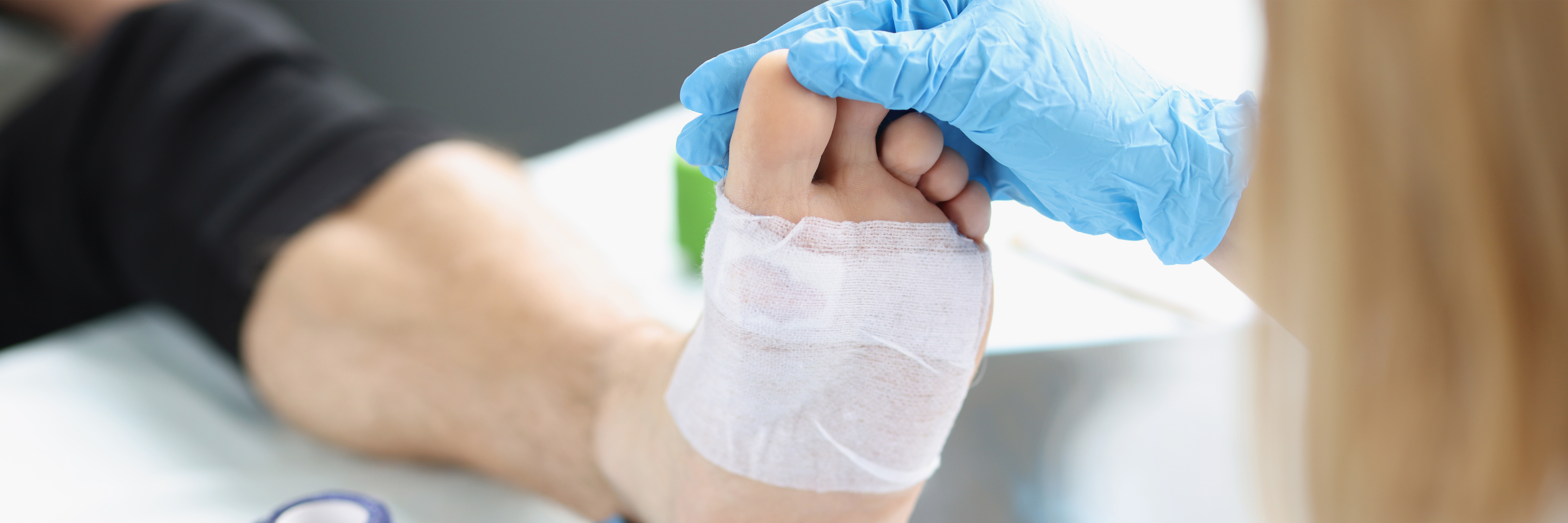 Sår og smerter
Tematik i generelle sårprincipper
Version 1. 19.12.2024
1
1
Alle sår kan være smertefuldemen hvad er sårsmerter?
Alle sår betragtes som smertefulde til det modsatte er bevist 
Sårsmerter er den smerte, en borger oplever i forbindelse med et sår. 

Det kan omfatte 
Smerte ved sårets opståen 
Smerte ved behandling
Smerter relateret til helingsprocessen
2
[Speaker Notes: Smerteoplevelsen er individuel, det er kun borgeren, der kan beskrive dem. 
Sårsmerter kan variere i intensitet og karakter afhængigt af sårets type, dybde og tilstand. 

Smerterne kan være mest intense umiddelbart efter skaden
De kan også stige, hvis der opstår komplikationer som infektion eller nekrose

Her er nogle vigtige punkter om sårsmerter.

Smerterne består ofte af flere forskellige typer som kræver forskellige former for behandling 
Smerterne kan skyldes en grundsygdom eller være forbundet med såret 
Årsagen til smerten bør udredes og passende bandagering vælges]
Typer af sårsmerter
Akut smerte – ved traumet

Kronisk smerte -  komplekse eller langvarige sår 

Smerten kan være både
nociceptive – vævsskade 
Eller
Neurogene - nerveskade
3
[Speaker Notes: Kronisk smerte er smerter, der har været til stede i mere end 3-6 måneder.

Nociceptive smerter pga. vævskade eller infektion: Dyb, dunkende, bankende, pressende, trykkende, værkende, gnavende smerter og/eller ømhed. Disse smerter opstår ofte i forbindelse med iskæmiske sår og forværres i horizontal leje.  

Neurogene smerter borgeren kan opleve pludselige og voldsomme smerter, der udløses af selv minimal berøring og temperaturskifte. Beskrives ofte som skarpe, intense, jagende og brændende.  Neurogene smerter opleves ofte hos borgere med diabetes.]
Årsager til sårsmerter
4
[Speaker Notes: Vævspåvirkning og sårsmerter
Nervepåvirkning: Skader på nerverne i området kan føre til øget følsomhed og smerte
Inflammation: Rødme og hævelse omkring såret kan forårsage smerte ved øget tryk og irritation
Infektion: Bakteriel infektion kan forværre smerten, føre til pusdannelse og febersymptomer

Selve bandagen: Enkelte borgere/patienter kan opleve smerter i forbindelse med produkter, hvilket borgeren/patienten skal informeres om ved opstart af behandling. Henvise til viden om sårprodukter. 

Remedier: Oplever borgeren smerter i forbindelse med debridering, er det ofte ikke muligt at benytte remedier til fjernelse af fibrin eller nekrose. I sådanne tilfælde er det vigtigt at overveje mulighederne for smertelindrende behandling.]
Vurdering af sårsmerter
Anamnese
Hvornår opstod smerten?
Hvordan beskrives smerten (skarpt, brændende, dunkende)?
Er smerten konstant eller intermitterende?
Hvad forværrer eller lindrer smerten?
Smerteskalaer
VAS (Visuel Analog Skala)
NRS (Numerisk Rating Skala)
Smertedagbog
Vurdering af sårtilstand
Er der tegn på infektion?
Hvordan ser sårkanten ud?
Er der tegn på hævelse eller rødme?
Find mere viden om smertevurdering og evaluering, herunder sårsmerte algoritme her
5
[Speaker Notes: Sker i samarbejde med borgeren/patienten. 

Sårsmertealgoritmen kan benyttes til at definerer hvilke smerter borgeren/patienten oplever i forbindelse med såret. Findes under ”Til kittellommen” på Dansk selskab for sårhelings hjemmeside. Se link i boksen.
Dansk Selskab for Sårheling – Dansk Selskab for Sårheling (lokaliseret 22.1.25)]
Behandling af sårsmerter
Non-farmakologisk behandling
Distraktionsteknikker (musik, samtale)
Afslapningsteknikker (dyb vejrtrækning, meditation)
Mobilisering 

Farmakologisk behandling
Smertestillende midler: Paracetamol, NSAID, opioider
Bandager med smertelindrende behandlinger
Lokal smertelindring: fx lidokain-gel/spray EMLA
6
[Speaker Notes: Lokale bedøvelsesmidler kaldes også Topikal smertelindring.
Smertelindrende bandage skal ikke ordineres.
Ordination oplever borgeren/patienten smerter i forbindelse med sår og behandling, skal lægen inddrages med henblik på evt. receptpligtig behandling.]
Bandagevalg og smertelindring
7
[Speaker Notes: Se materialet omkring bandager. 

Vær opmærksom på hvad i har på hylderne i jeres praksis.]
Psykologiske aspekter ved sårsmerter
Smerteoplevelse
Smerten kan være både fysisk og psykisk belastende for patienten
Angst og bekymringer kan forværre smerten
Støtte og kommunikation
Aktiv lytning og forståelse af patientens smerteoplevelse
Samarbejde med patienten om behandlingsmuligheder og forventninger
Smertehåndtering som en del af den holistiske behandling
8
[Speaker Notes: Smerter er med til at reducerer livsudfoldelsen, påvirker livskvaliteten og samtidig har det negativ effekt på selve sårhelingen.]
Konklusion og anbefalinger
Vigtigheden af korrekt smertelindring
Sårsmerter bør vurderes og behandles effektivt, som en del af den samlede sårbehandling
Holistisk tilgang
Smertebehandling skal tage både fysiske og psykiske faktorer i betragtning
Samarbejde mellem sundhedspersonale og Borgeren/patienten
Effektiv kommunikation og behandling for at optimere smertelindring og sårheling
9
[Speaker Notes: Se materialet om den holistiske sårvurdering. 

Husk samarbejdet med lægen, lægen kan ikke hjælpe uden at blive informeret om smerteproblematikken.]
Referencer
Bermark, S., & Østergaard Melby, B. (2017). Sårsmerter, I: Sår og sårbehandling – en grundbog i sygepleje. København: FADL’s Forlag.

Sårsmerte algoritmen
Saarsmertealgoritme2021_DK.pdf

Pjece til borgeren med smerter, smertedagbog
Saarsmerter.pdf
10
Udviklet af Katrine Højager Hansen, Sårsygeplejerske og Kvalitetskoordinator, Næstved Kommune, Center for Sundhed og ældreI samarbejde med Sundhedsstrategisk Planlægningwww.regionsjaelland.dk/saarbehandling
11